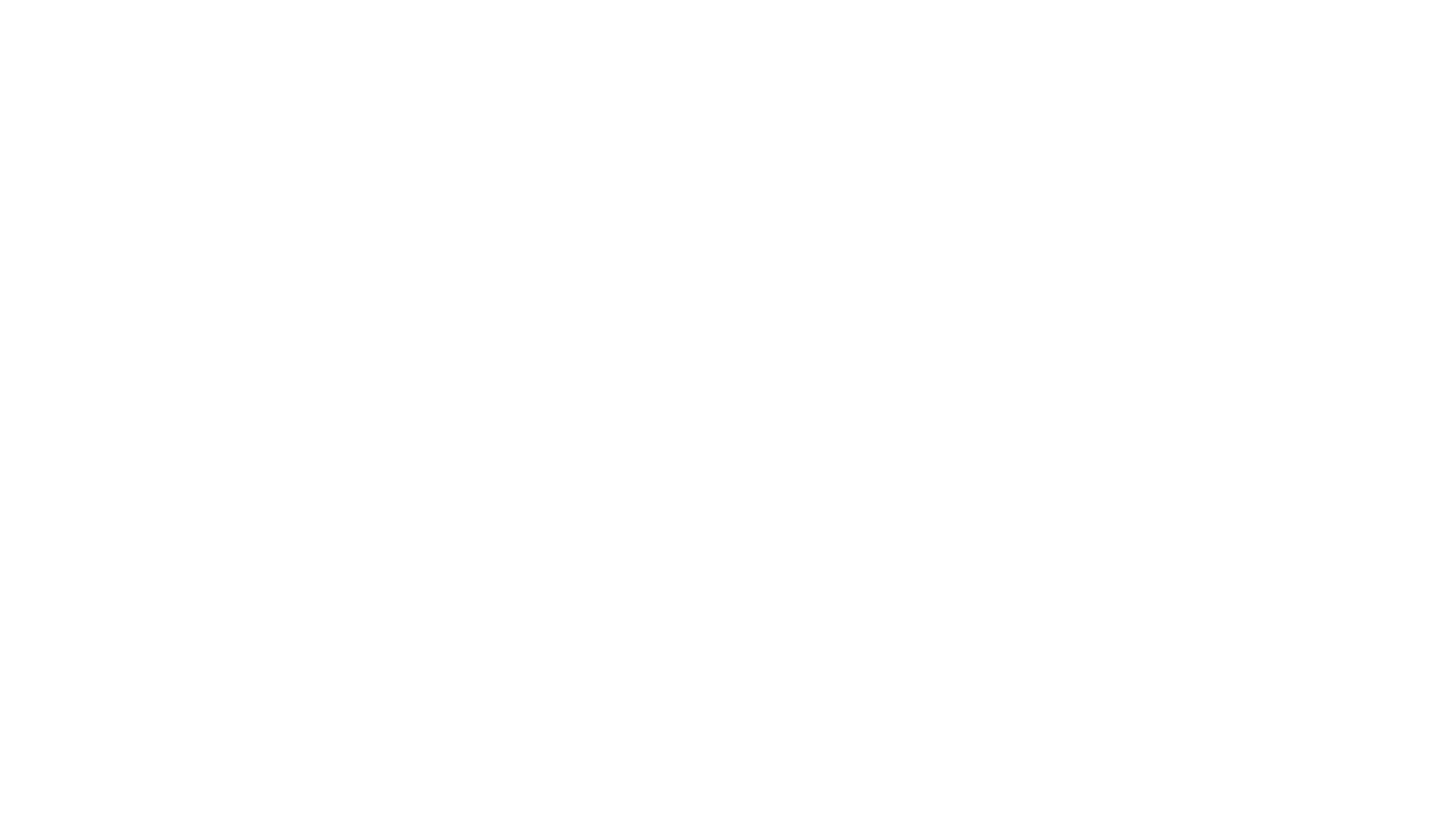 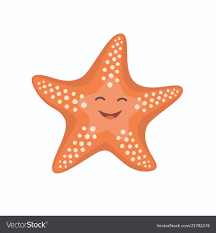 Monday June 1, 2020
Day 1
Starfish GroupPhonics Phase 5
Can you read these words?
any

saw

thought
Go to the Phonics Play website (https://new.phonicsplay.co.uk/) and log in
Username: march20
Password: home
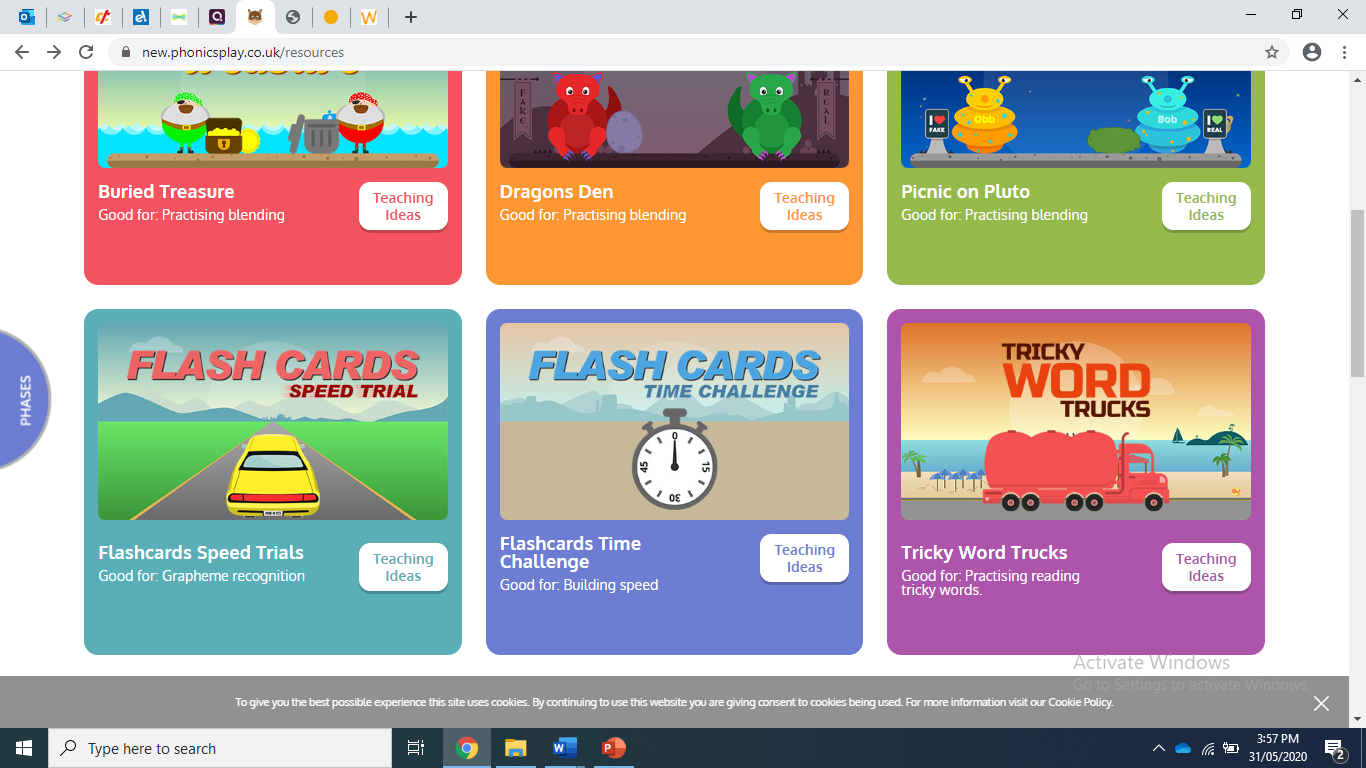 1. Click on “Tricky Word Trucks”

2. Click the ‘Start’ button

3. Choose “Phase 5 All HFW”

4. Adults – if the word is read correctly, click the green tick. If the word is read incorrectly, click the red cross.

5. Click ‘Next’. Choose a Route, Truck Type and Truck Color. Click ‘Go’.
Alternative pronunciation:
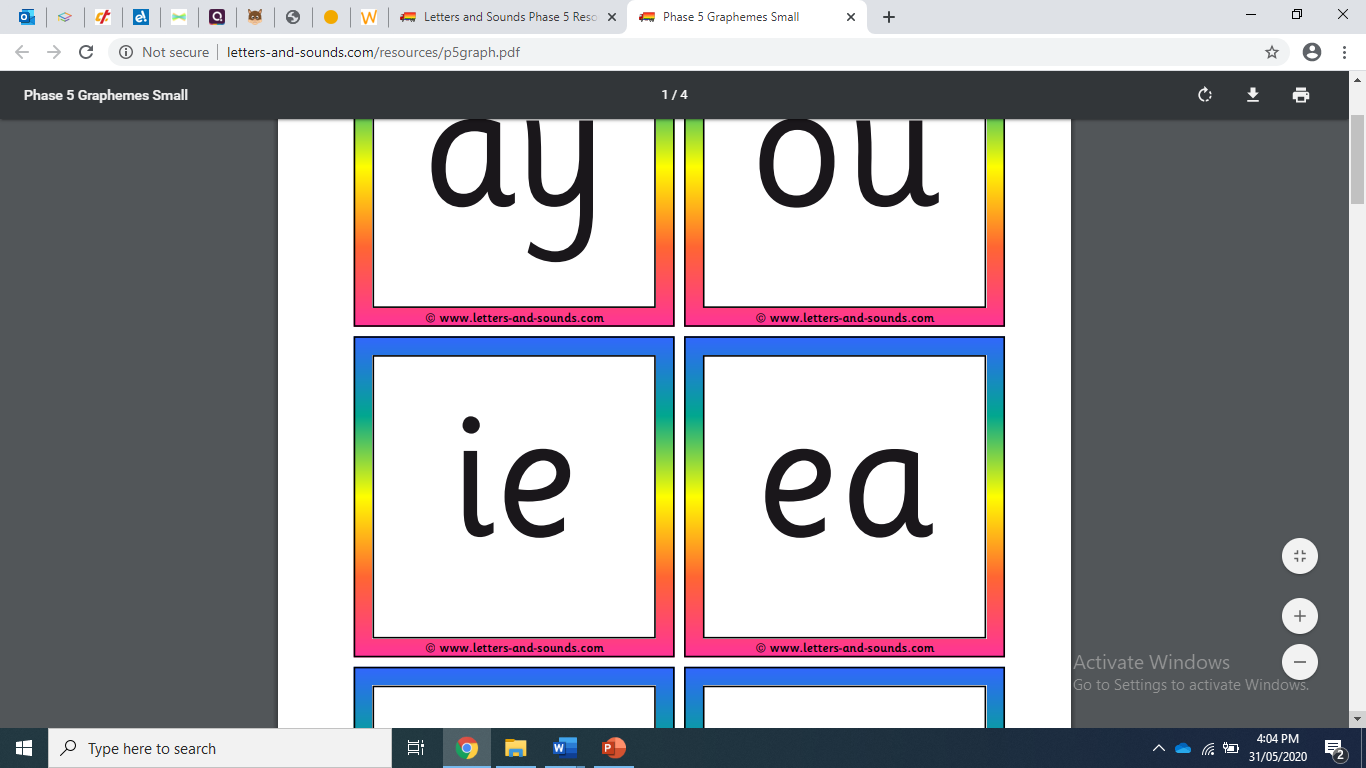 /ie/ can make an /e/ sound or an /i/ sound

General rule for spelling:
i before e except after c
Can you read these /ie/ words?
chief

field

thief
Spell these /ie/ words with sound buttons:
chief

yield

shield
Read these /ie/ words:
shield

field

shriek
Spelling Quickwrite: how quickly can you write these /ie/ words? Remember the general rule: i before e except after c.
relief

priest

brief
Read this /ie/ sentence:


The priest is in the field.
Well done Starfish!

You completed Day 1!


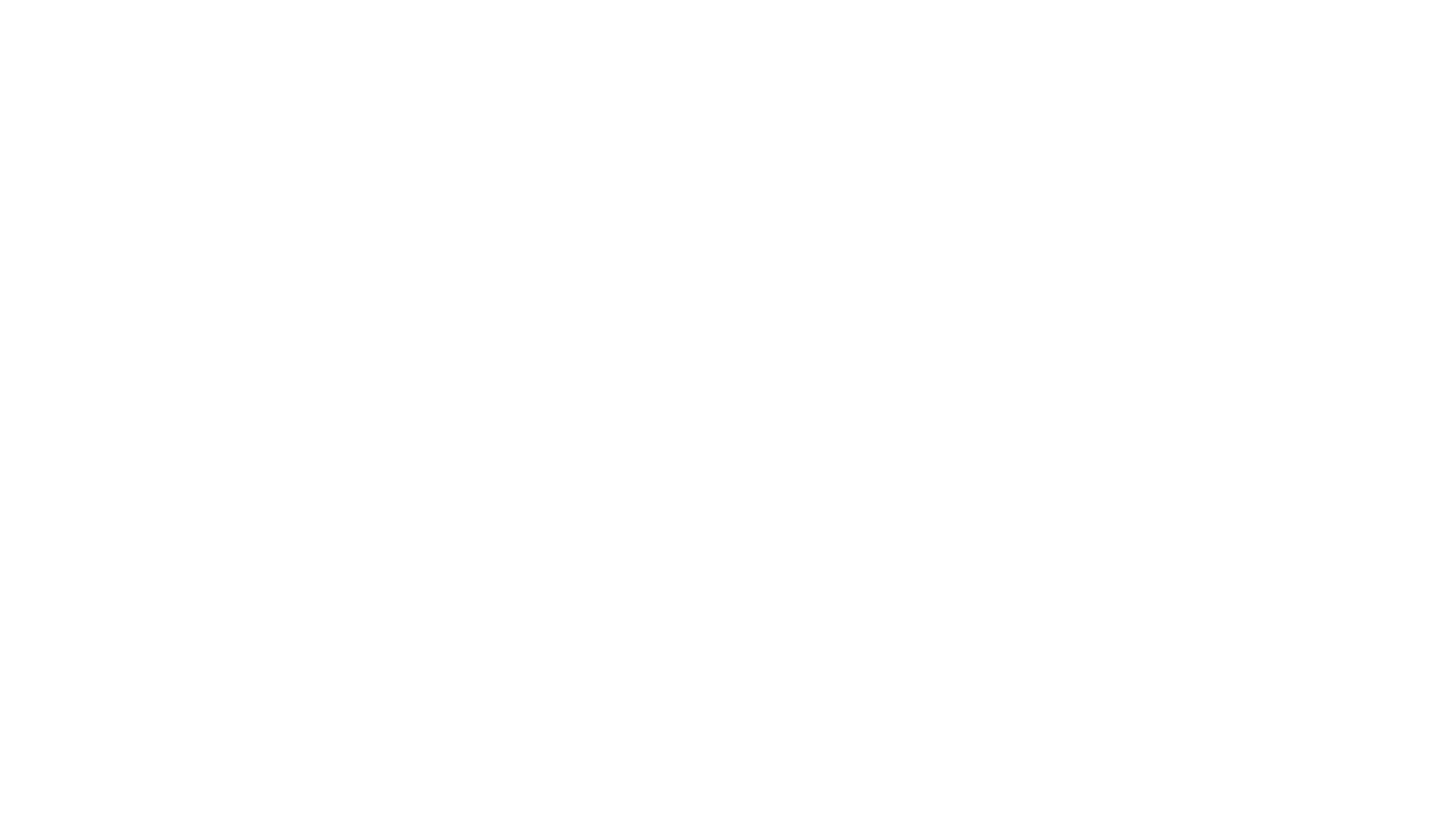 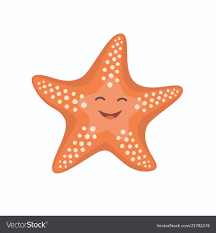 Tuesday June 2, 2020
Day 2
Starfish GroupPhonics Phase 5
Go to the Phonics Play website (https://new.phonicsplay.co.uk/) and log in
Username: march20
Password: home
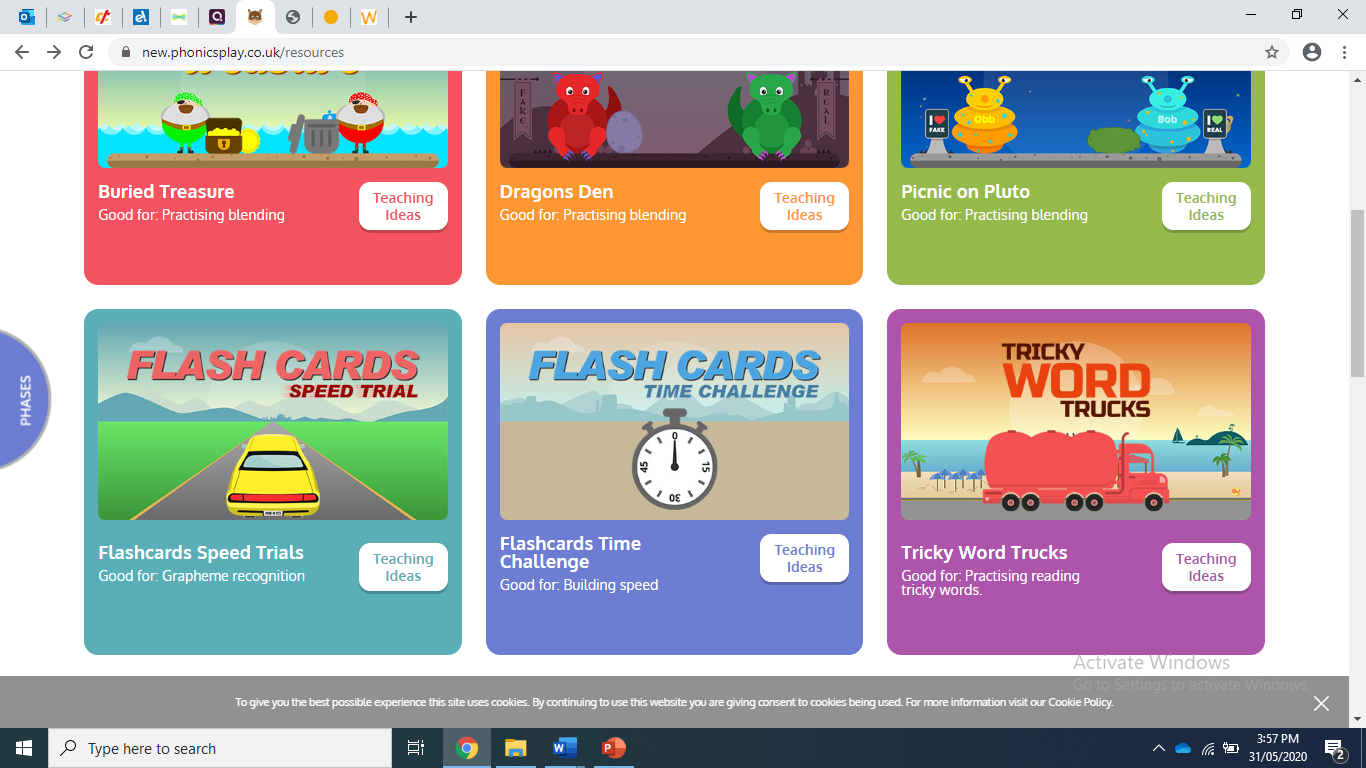 1. Click on “Tricky Word Trucks”

2. Click the ‘Start’ button

3. Choose “Phase 5 All HFW”

4. Adults – if the word is read correctly, click the green tick. If the word is read incorrectly, click the red cross.

5. Click ‘Next’. Choose a Route, Truck Type and Truck Color. Click ‘Go’.
Alternative pronunciation:
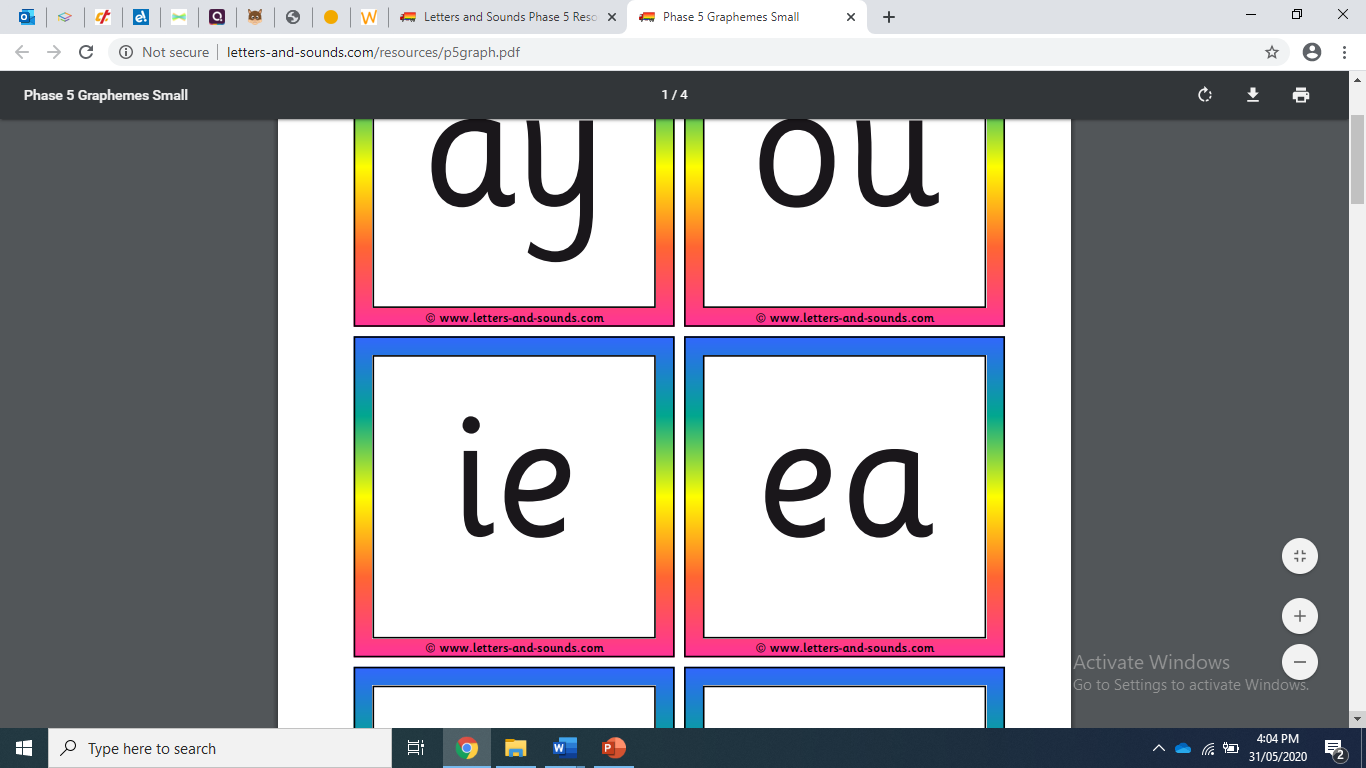 /ie/ can make an /e/ sound or an /i/ sound

General rule for spelling:
i before e except after c
Can you read these /ie/ words?
chief

die

shield
Can you spell these /ie/ words?
pie

thief

field
Can you read these words?
any

saw

thought
Can you read these words?
fieldmouse          pork-pie
Can you spell these words?
died          brief
Write this sentence:
The chief had a shield.
Well done Starfish!

You completed Day 2!


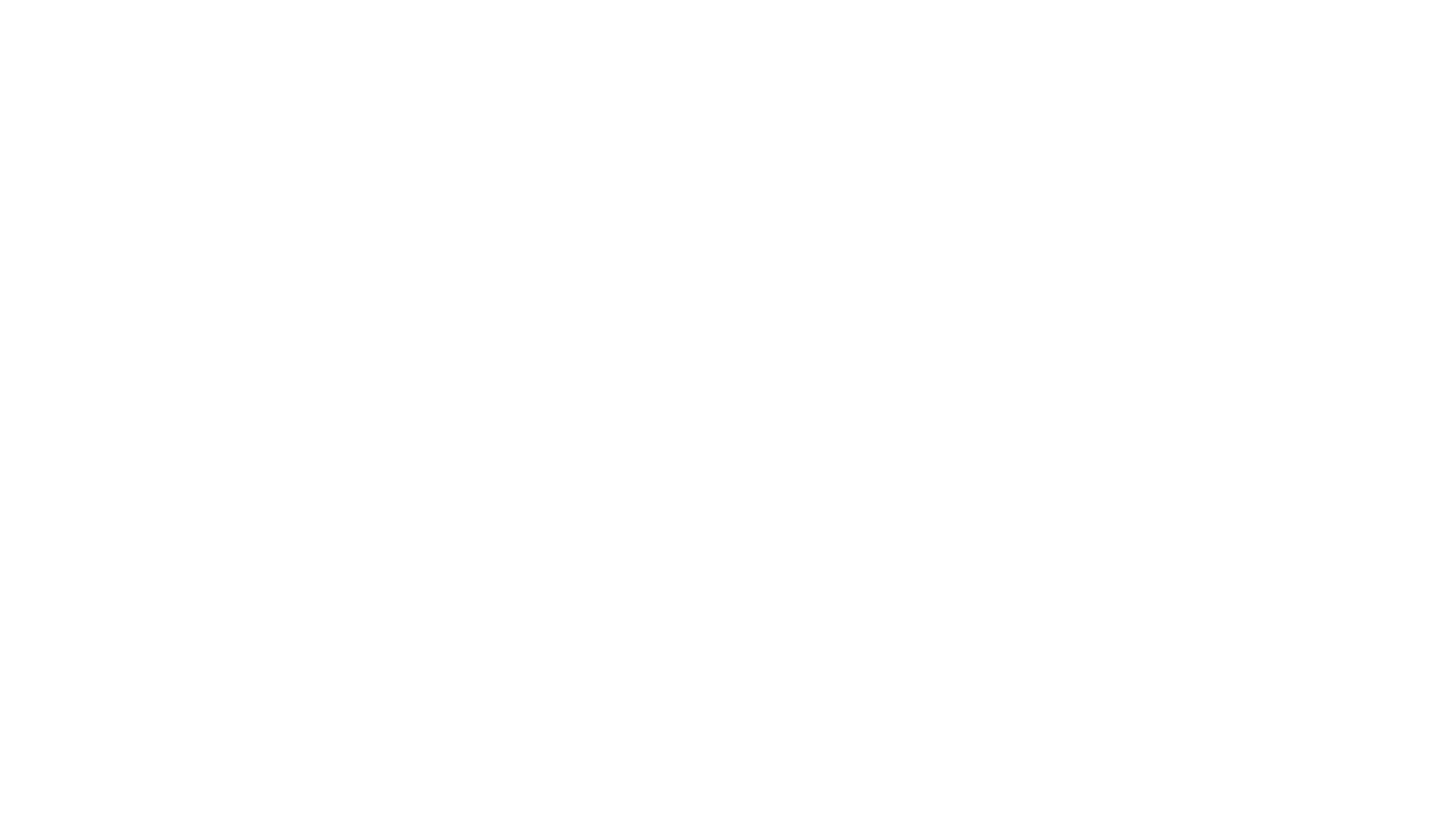 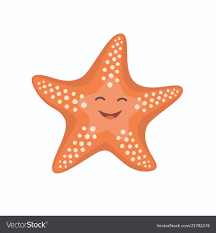 Wednesday June 3, 2020
Day 3
Starfish GroupPhonics Phase 5
Go to the Phonics Play website (https://new.phonicsplay.co.uk/) and log in
Username: march20
Password: home
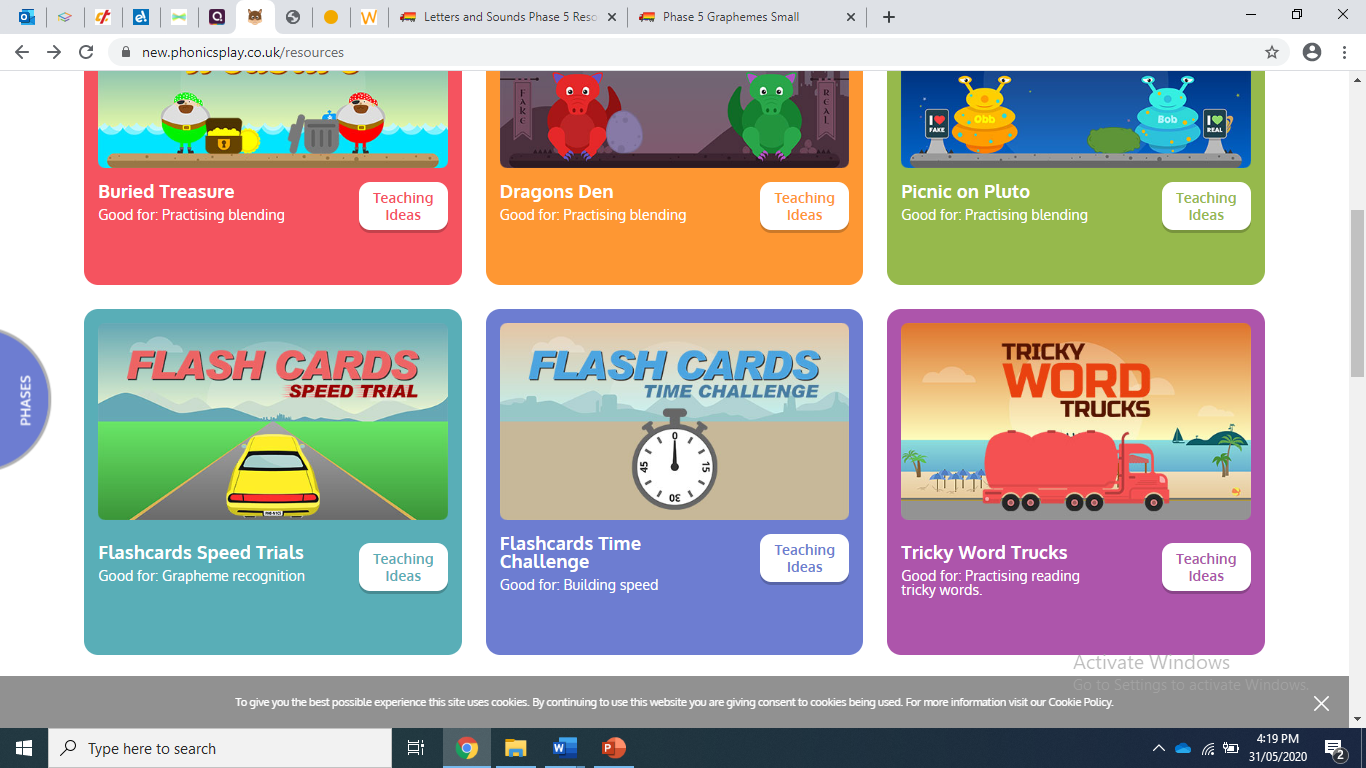 1. Click on “Flash Cards Speed Trial”

2. Click ‘Start’ button

3. Choose “All Phases”

4. Choose a Race Track, Color and Design. Then click ‘Go’.

5. Adults – if the word is read correctly, click on the green tick. If it is incorrect, click the red cross.
Alternative pronunciation:
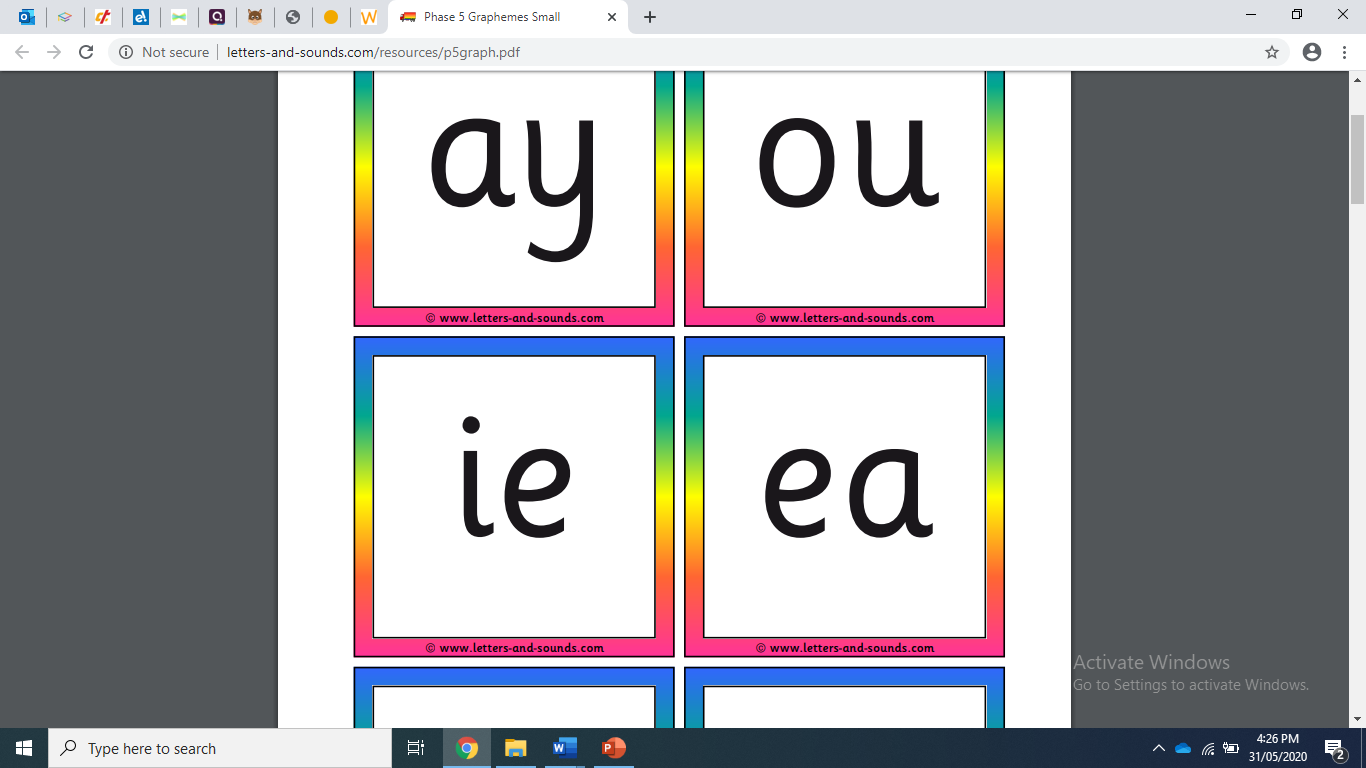 /ea/ can make a short /e/ sound or a long /ee/ sound
Can you read these words?
head

dead

deaf
Can you spell these words? Use sound buttons to help you.
ready

bread

heaven
Can you read these words?
any

saw

thought
Can you spell this word?
do
Read this /ea/ sentence:


He hurt his head.
Well done Starfish!

You completed Day 3!
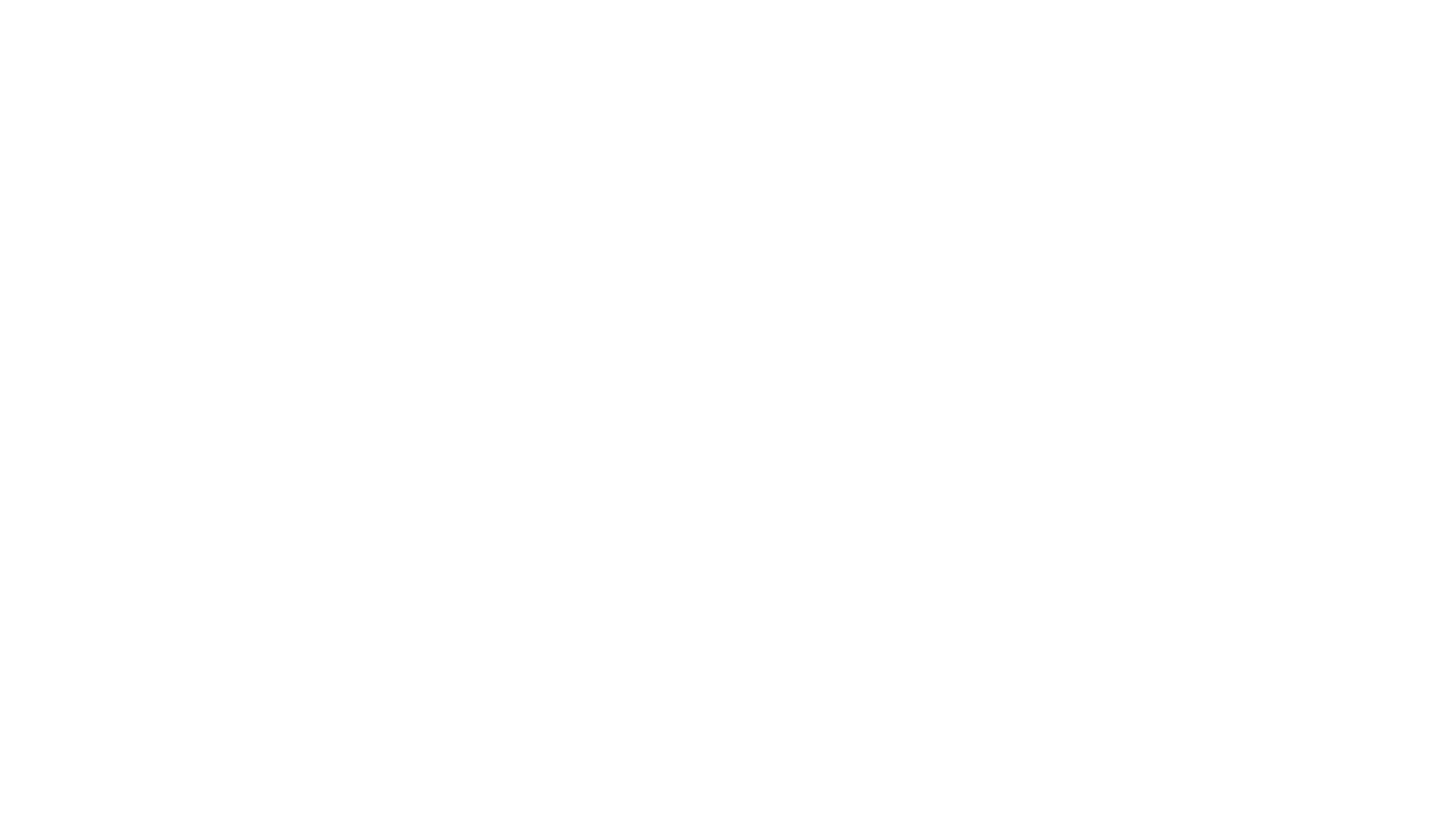 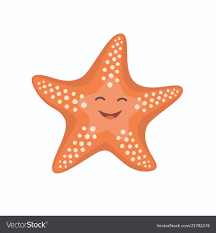 Thursday June 4, 2020
Day 4
Starfish GroupPhonics Phase 5
Go to the Phonics Play website (https://new.phonicsplay.co.uk/) and log in
Username: march20
Password: home
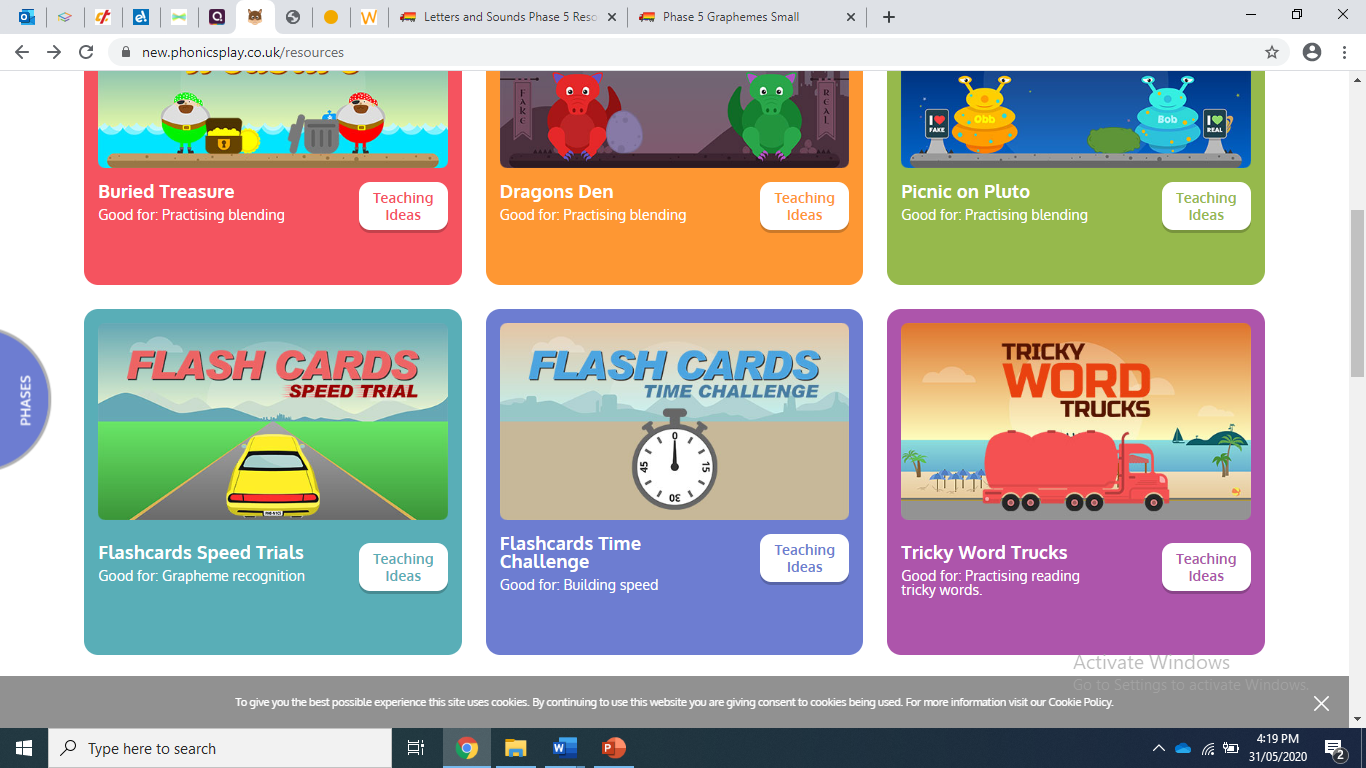 1. Click on “Flash Cards Speed Trial”

2. Click ‘Start’ button

3. Choose “All Phases”

4. Choose a Race Track, Color and Design. Then click ‘Go’.

5. Adults – if the word is read correctly, click on the green tick. If it is incorrect, click the red cross.
Alternative pronunciation:
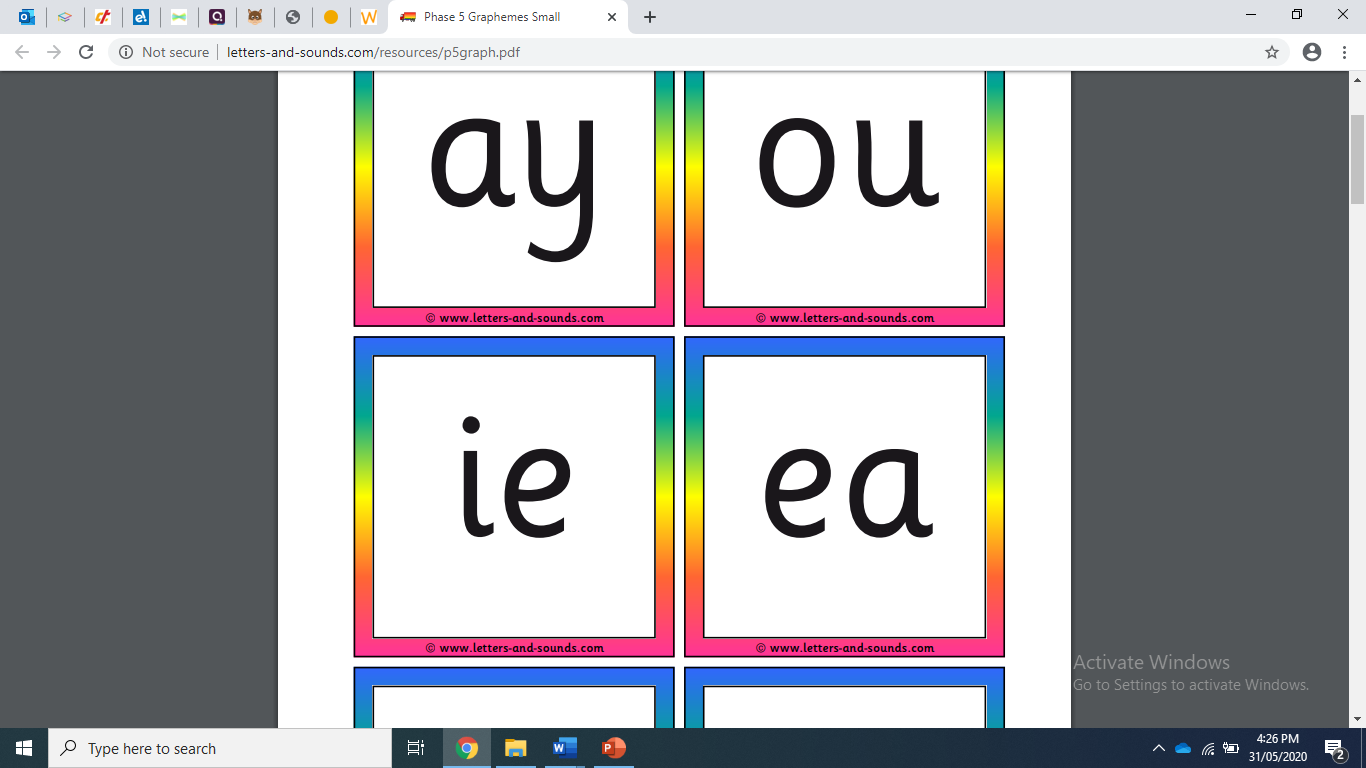 /ea/ can make a short /e/ sound or a long /ee/ sound
Can you read these words?
sea

bead

head
Can you read these words?
read

deaf

leaf
Can you read these words?
any

saw

thought
Can you read these words?
any

saw

thought
Write this /ea/ sentence:
I put my head in the sea.
Well done Starfish!

You completed Day 4!

That’s it for this week 